سطوحPSP  مجموعه شیوه های زیر رامعرفی می کند: 
:PSP0  توصیف فرایند نرم افزاری فعلی، جمع آوری داده های خطایا غلط و داده های زمانی پایه 
:PSP0.1  تعریف استاندارد رمزگذاری، تکنیک پایه برای اندازه گیری سایز، تکنیک پایه برای جمع آوری پیشنهادات ارتقاء و ترفیع فرایند. 
 :PSP1  تکنیک های تخمین سایز و تلاش، سند سازی و ثبت نتایج تست 
:PSP2  تکنیک های مرور رمز و طرح 
:PSP2.1  معرفی الگوهای طراحی 
:PSP3  معرفی مفهوم و تعریف توسعه سیکلی
17/42
جمع بندی
PSP  وTSP
توسعه
مقدمه
چکیده
مزایای توسعه
هدف مطالعه 
به منظور سازمان بندی هدف مطالعه الگوی هدف/ سئوال/ متریک اقتباس گردید. GQM از مطالعات تجربی پیرامون خصوصیات اهداف اندازه گیری حمایت می کند. الگوی هدفGQM  بکاررفته برای توصیف هدف این مطالعه به شکل زیر می باشد:
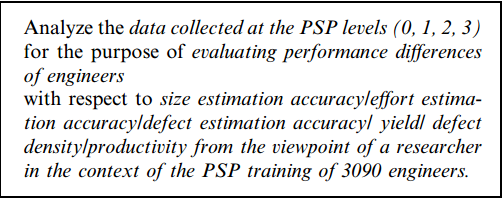 18/42
جمع بندی
PSP  وTSP
توسعه
مقدمه
چکیده
مزایای توسعه
هدف این مطالعه به صورت زیر ذکر گردید: 
آنالیز داده های جمع آوری شده در سطوحPSP (0,1,2,3)  به منظور ارزیابی اختلافات عملکردی مهندسین با توجه به صحت تخمین سایز، صحت تخمین تلاش، صحت تخمین خطا ، بازده، حجم خطا، بهره وری از دیدگاه محقق در محیط دوره آموزشیPSP 3090  مهندس.
19/42
جمع بندی
PSP  وTSP
توسعه
مقدمه
چکیده
مزایای توسعه
تعریف فرضیات 
فرضیات مورد پژوهش در این مطالعه به مزایای مورد انتظارPSP  به عبارتی تخمین صحیح تر سایز، تلاش، و خطاها، کیفیت بالاتر محصولات با خطاهای کمتر، بازده بالاتر و افزایش بهره وری بستگی دارند.
:H1  با پیشرفت مهندسین و ادامه دوره آموزشیPSP ، تخمین سایز و تعداد آنها به تدریج رشد کرده و به سایز حقیقی برنامه در پایان دوره آموزشی نزدیک تر می شود.
20/42
جمع بندی
PSP  وTSP
توسعه
مقدمه
چکیده
مزایای توسعه